Experience with Clinical Trials application under the CTR via CTIS: the commercial sponsor’s point of view
Susan Tio, Clinical Sciences & Operations Site Head, Sanofi
Famhp CTR info-session, Brussels March 10, 2023
pharma.be : who are we?
pharma.be, the General Association of the Medicines Industry, brings together nearly 125 innovative (bio)pharmaceutical companies active in Belgium. 
The latter focus on the research and development of new drugs, both for human and veterinary use.
The presentation reflects the experience from the pharma.be members being part of its Task Force Clinical trials and conducting clinical trials in Belgium
Plaats hier je voettekst
Global experience
Key advantages 
General challenges
Identified elements for which attention should be further paid
Conclusions and take away messages
3
Plaats hier je voettekst
Global experience when submitting a clinical trials application under the CTR via CTIS, Belgium being involved
Well-prepared to CTR implementation in Belgium thanks to the CTR-pilot
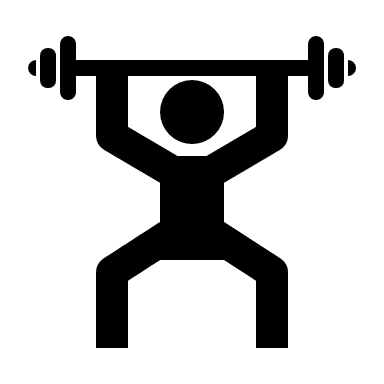 Readiness for a clear guidance from Famhp related to the EU CTR requirements, templates and list of documents to be used in Belgium
Obtaining documents for part II in Belgium has been very smooth thanks to a good  familiarity with the process
Close and dynamic collaboration between the competent authorities, the sponsors and all stakeholders, all showing willingness, understanding and flexibility
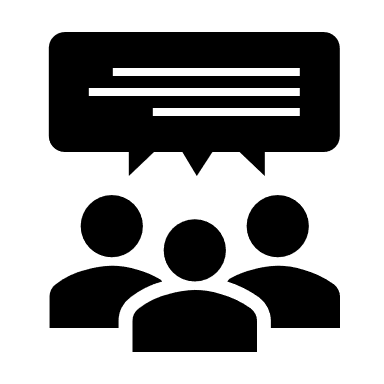 Efficient role of Belgium as Reference member State, being pragmatic, flexible, helpful to solve encountered technical issues with CTIS
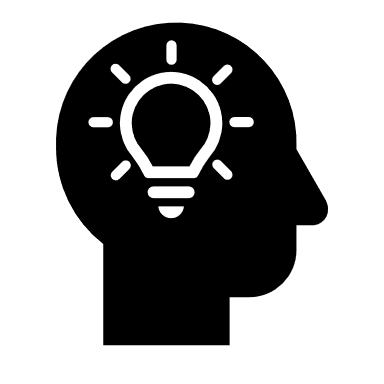 2/03/2023
Global experience when submitting a clinical trials application under the CTR via CTIS, Belgium being involved
First experience has emphasized the high workload 
for the sponsor to prepare the submission dossier (redaction is one example of burdensome requirements),
for the authorities to handle RMS role, and evaluate submission dossiers within timelines
Important challenge to overcome while ensuring timely and high-quality evaluation
Generating concerns on how it will be managed to ensure attractiveness of Europe, and Belgium for clinical research
2/03/2023
Key advantages from the sponsor’s point of view
One central electronic submission dossier for multinational trials in Europe
Addition of two or more new member states in the trial can go simultaneously
Supportive training material/session from European/national authorities

At Belgium level
Belgium as a national contact point always very easily reachable and open for discussion (as reference or concerned member state)
Belgium specific focus and effort on maintaining short timelines for phase 1 mono-national clinical trials (crucial to keep phase 1 trials in Europe)
General challenges that have been encountered by the sponsors
Lack of predictability of the evaluation timelines of the submitted application in CTIS since different scenarios are possible depending on the RFIs coming in
Large extension of potential timeframe for evaluation
Lack of alignment of the Requests for Information (RFIs) 
no harmonisation in timelines to receive these RFIs 
Multiple RFIs issues for part II and part I, received at different timing, while there is an interdependence of comments on some documents (e.g. ICF and protocol)
To respond, the sponsor has to adhere to the first deadline for all RFIs, which is very difficult to manage
Difficulty aggravated when RFI is provided the very last day by one member state while the other have sent their questions well in advance
not always consolidation of remarks in RFIs
Some sponsors received a series of validation remarks covering the same issues
The challenging 12-day timeline for a sponsor to respond to RFIs
Each day counts, and not having an e-mail alert system for RFIs in CTIS obliges the sponsor to continuously monitor CTIS information, which is burdensome
General challenges that have been encountered by the sponsors
When multiple validation RFIs are issued at the same time, it cannot be easily processed by the sponsor because it can only change the application for 1 RFI at the time
The additional national requirements, especially for the translation of the documentation, are not supporting the harmonisation efforts of the clinical trials regulation (CTR)
The addition of a new member state cannot be combined with substantial amendment, which impact seriously the timelines of the conduct of the trial
Challenging submission of combination trials testing medicines and in vitro diagnostic due to the lack of interplay between legislations (CTR & IVDR) and the need to have separated non-harmonized submission systems
Identified elements for which attention should be paid
Highly intensive work for the redaction of documents to remove confidential information, which has to be done correctly
Further guidance on what needs to be redacted would be helpful
Could Belgian regulators consider the impact on the redaction when asking for some additional requirements for documentation (incl. signature)?
Additional national translation requirements can generate delays in preparing the submission dossier 
Could Belgium make here the difference and allow English version in initial application of standard patient questionnaires under license? 
The focus on critical issues/questions being consolidated for all involved member states is important to be maintained to rationalize/optimize the workload while ensuring quality and safety of the trial
Identified elements for which attention should be paid
Effective start-up timelines in Belgium after the approval of the trial should avoid any delay as compared to other involved member states, and hence any local procedure should be optimized and avoid duplicated work
Specific for phase 1 trials
More clarity on what is foreseen as general process for the evaluation of phase 1 trials in Belgium (which timelines for each step) would be helpful to further ensure predictability, and transparency on actual effective timelines would help to emphasize the short timelines in Belgium
   => longer timelines CTR vs CTD because under CTR additional time is foreseen for reviewing the responses as well as for receiving the authorization letter, is there room for discussion to shorten this period?
Under the directive, pragmatic approach from the ECs evaluating the phase 1 trial allowing to start the pre-screening activities before the approval of the trial based on the used of a generic participant trial material (agreement from EC)
Not possible anymore under the CTR with trial specific participant material to be approved each time by the evaluating EC before the pre-screening activities can start
How to solve this important impact on the critical timelines of the start-up of phase 1 trials?
Conclusion and take home messages
The good collaboration between the Famhp and the sponsors, as well as their pragmatism and openness for discussion is highly appreciated
Ensuring clear information about the documentation requirements make it easier for a sponsor to prepare the submission package and to take all the advantages of the CTR spirit
Sponsors appreciate the willingness of Belgian regulators to focus on timelines, incl. shorter timelines for phase 1 trials, which is crucial for the attractivity to conduct clinical research
To keep the essence of the Clinical trials Regulation and the attractivity of Europe as compared to the other regions of the world
A good predictability of these timelines has to be ensured
Further work on the hamonisation/alignment of RFIs is needed
We encourage an open and transparent dialogue to keep improving the process, and hence strongly support the info-sessions organised by the Famhp as on today